Groupmeeting 26-10-2017
E.L. de Waardt
1
Corsika simulation data
Muon tracks
Different primary species
Primary energies between 1*10^4 – 1*10^9 GeV
Different zenith angles
2
Angle:
Primary track v2(dx, dy, dz)
V1(0,0,-1)
3
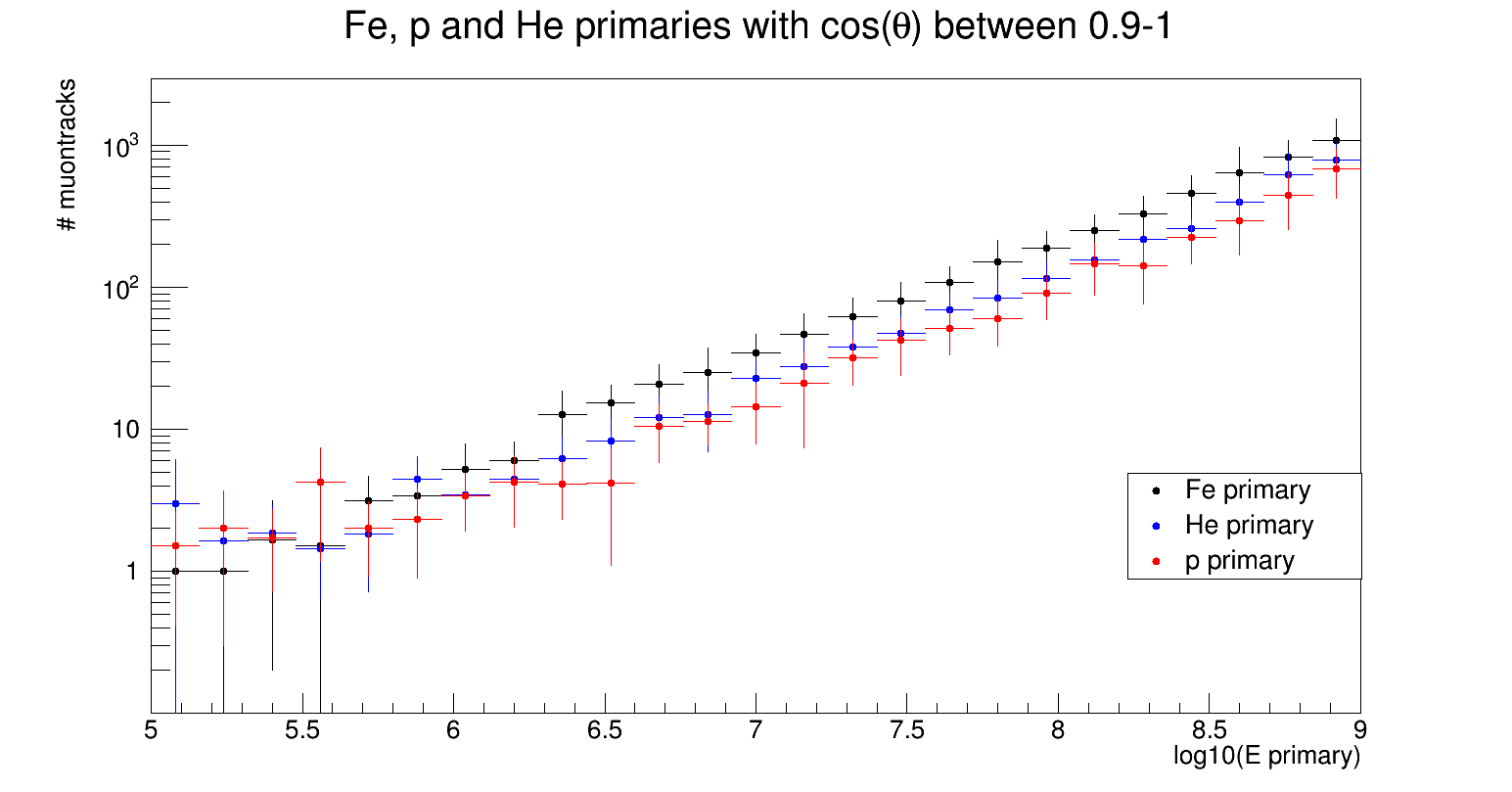 4
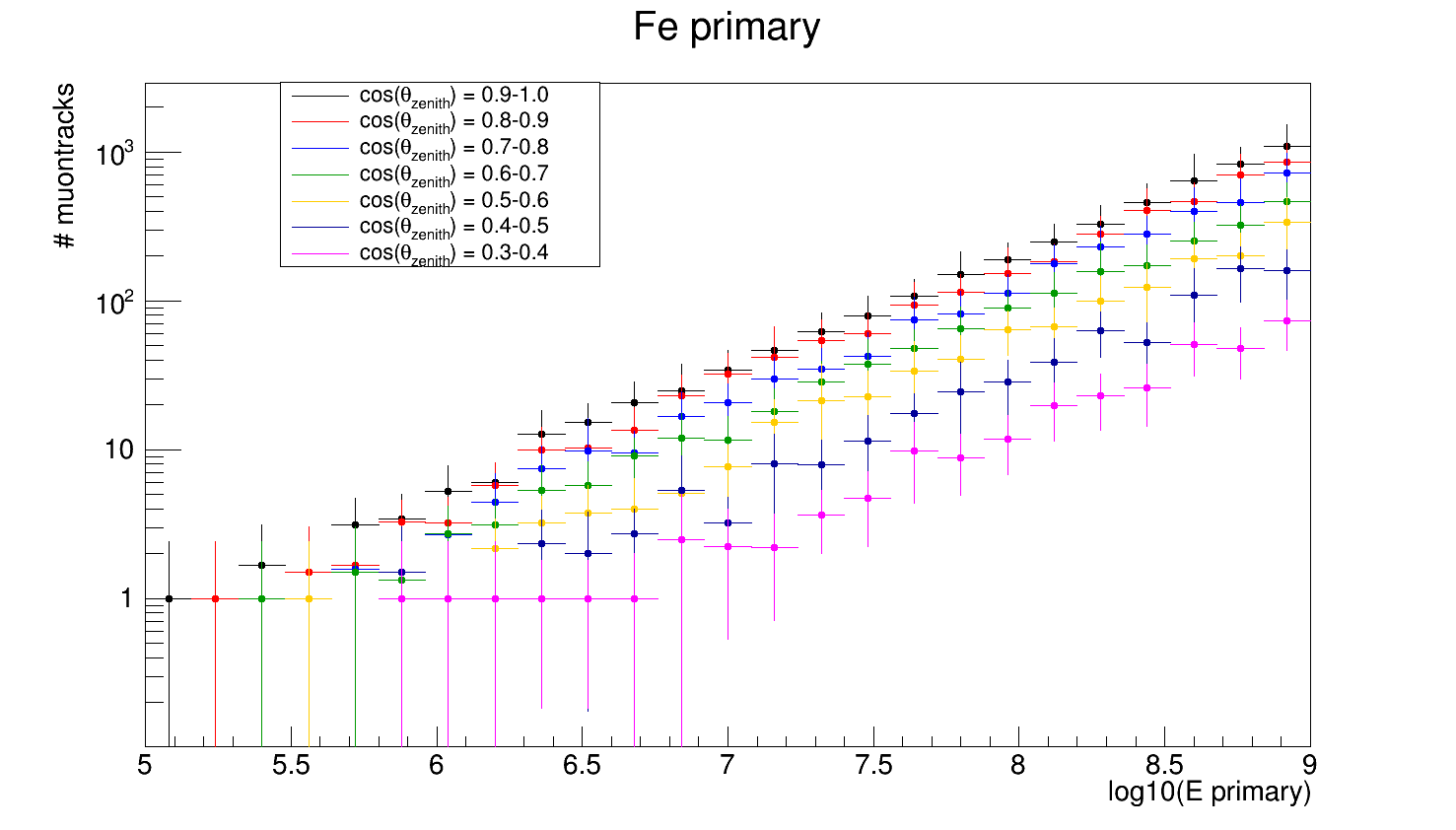 5
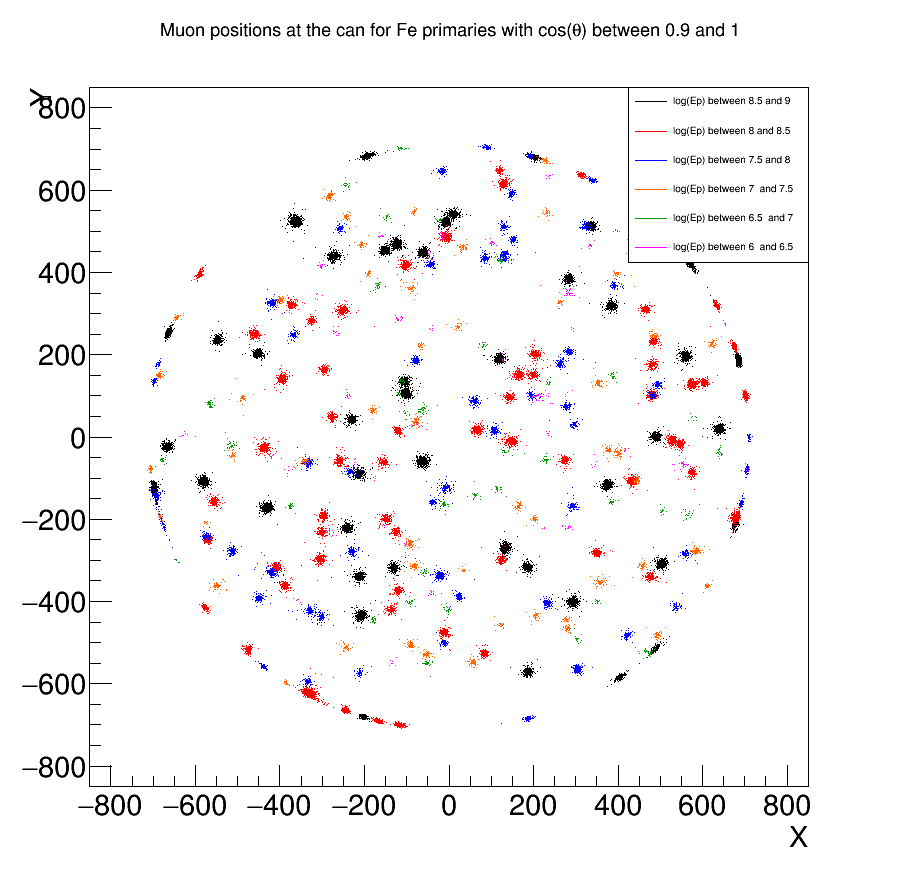 6
primary
R
secondary
7
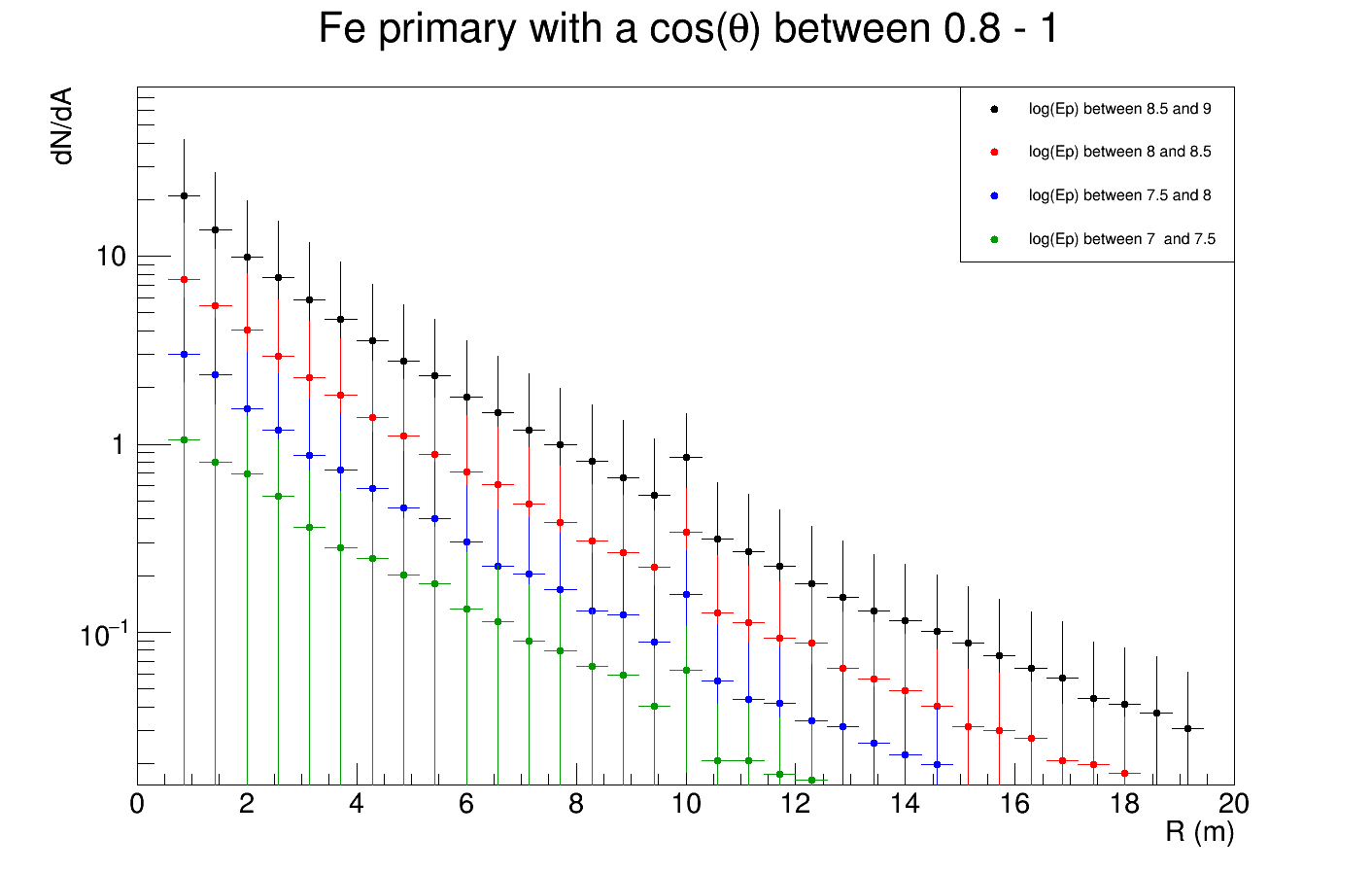 8
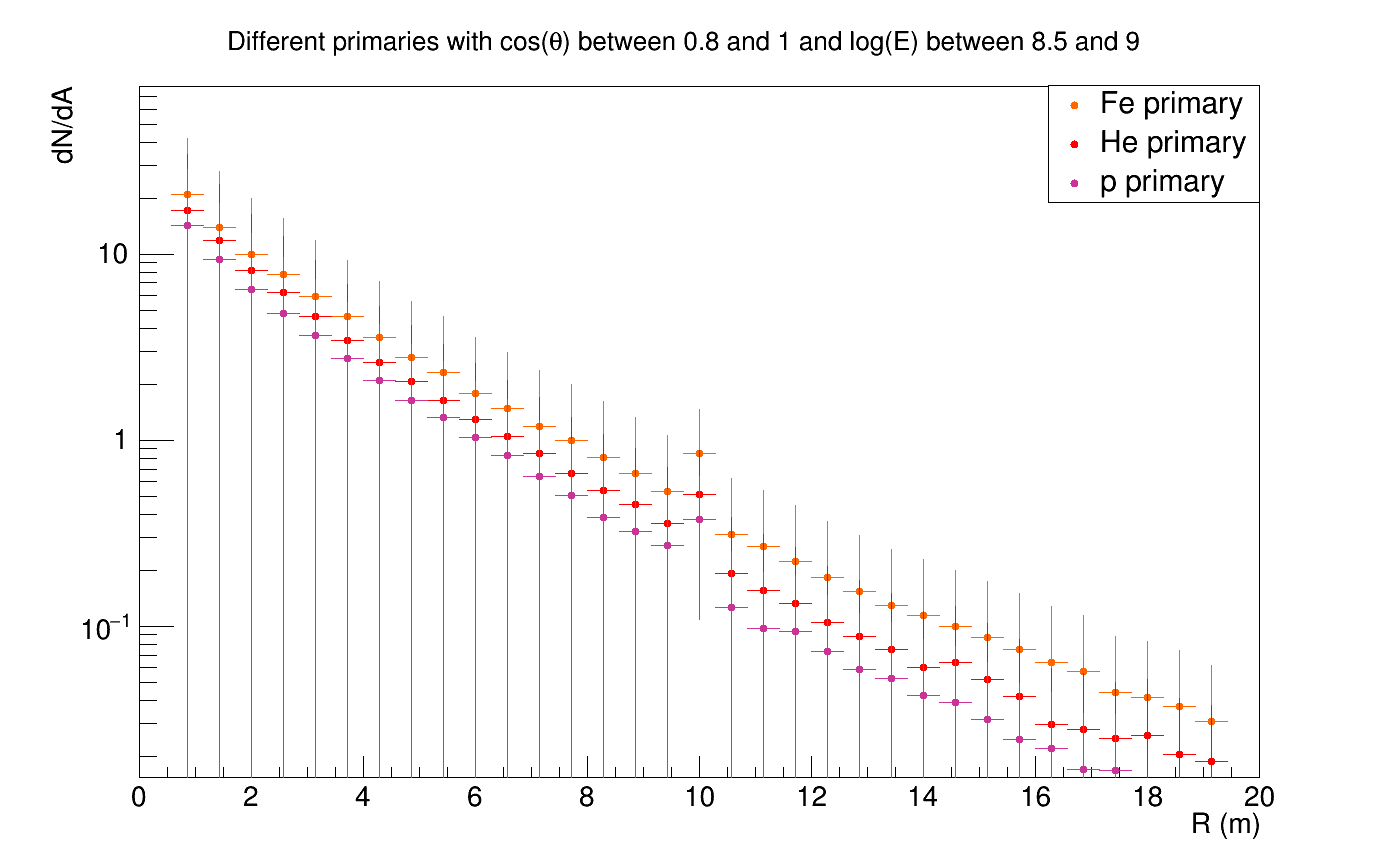 9